Introduction to metabolism
objectives
By the end of this lecture the First Year students will be able to:
Understand the concept of metabolic pathways
Identify types and characteristics of metabolic pathways (anabolic and catabolic)
Identify ATP as the energy source for cells
Metabolism
All the chemical reactions taking place inside a cell are collectively known as METABOLISM
Metabolism consists of:
Energy consuming (anabolic) pathways
Energy producing (catabolic) pathways
Pathway vs Chemical Reaction
Metabolic Pathway
A multi-step sequence of chemical reactions
Product of first reaction becomes a substrate for second reaction
Integrated pathways: Metabolism
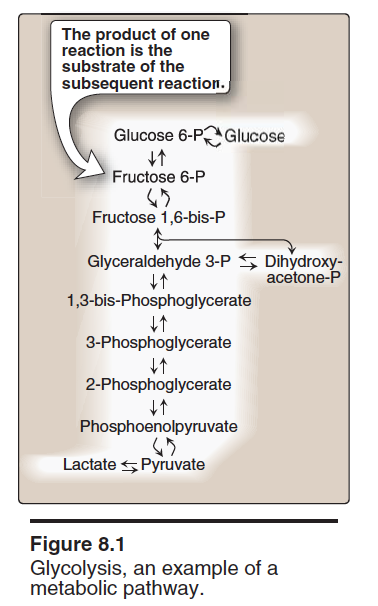 Glycolysis is a metabolic pathway
Metabolic Map
Different pathways can intersect to form an integrated and purposeful network of chemical reactions called ”The Metabolic Map”
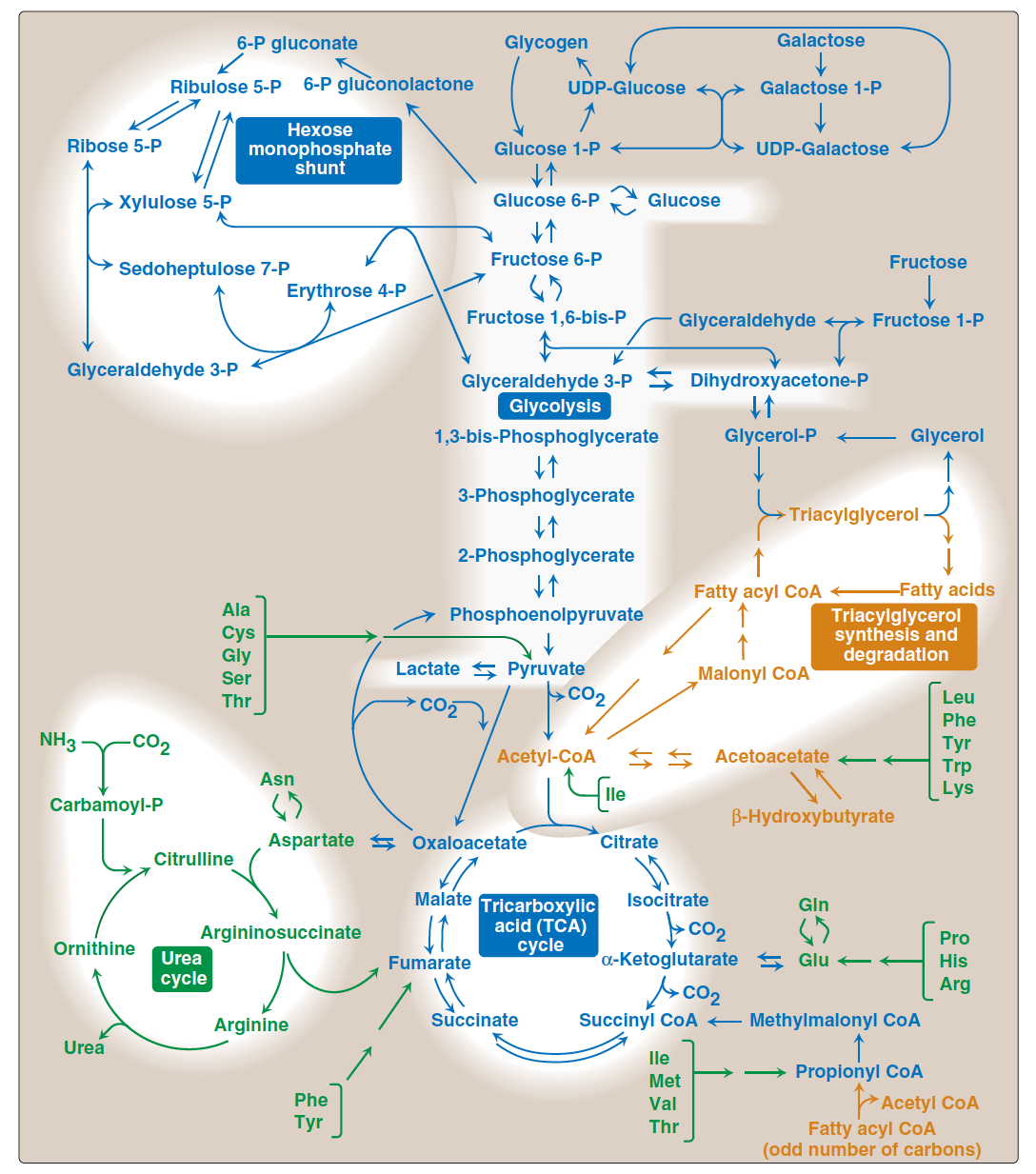 Classification
Most pathways can be classified as:
Catabolic 
Anabolic 

Pathways that regenerate a component are called cycles
Catabolic Pathways
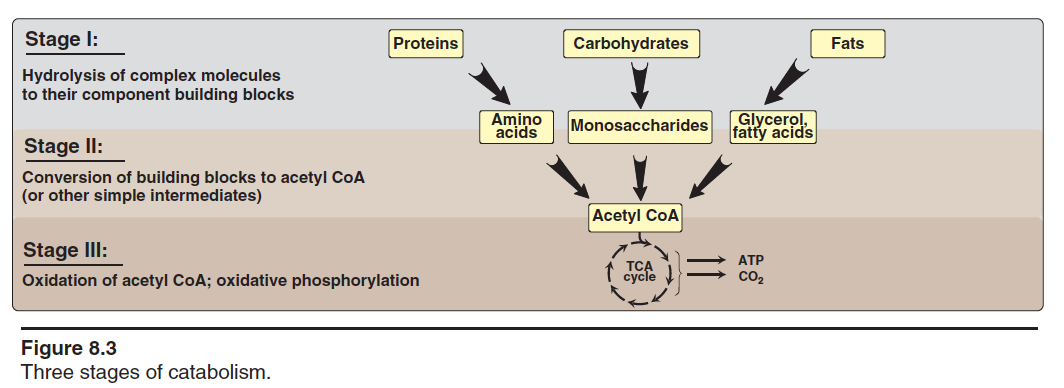 Anabolic Pathways
Formation of precursor molecules into complex molecules

Endergonic reactions (require ATP)

A divergent process (few precursors form more complex products)
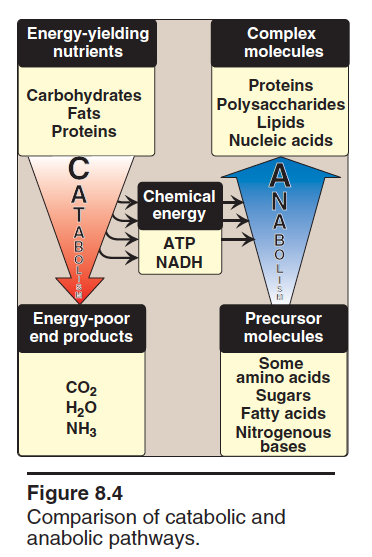 CatabolismVsAnabolism
Comparison of catabolic and anabolic pathways
Catabolic
Anabolic
Simple to complex  molecules
Endergonic
Involves reduction
Require NADPH
Divergent process
Complex to simple molecules
Exergonic
Involves oxidation
Require NAD+
Convergent process
[Speaker Notes: Eplain what]
Amphibolic Pathways
Amphi means dual
Amphibolic: Both catabolic and anabolic

Example:
Krebs cycle is mainly a catabolic cycle but with some anabolic features
Krebs cycle is used for the synthesis of glucose from amino acids
It is amphibolic
Energy Currency: ATP
ATP + H2O             ADP +Pi

The free energy liberated by the hydrolysis of ATP is used to drive the endergonic reactions
ATP is formed from ADP and Pi when fuel molecules are oxidized
This ATP-ADP cycle is the fundamental mode of energy exchange in biological systems
Adenosine Triphosphate (ATP)
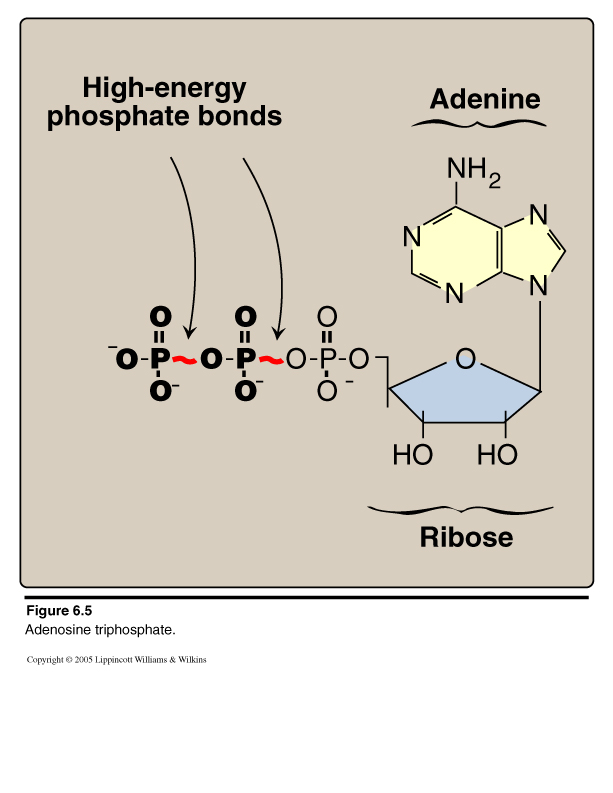 Δ Gº -7.3 kcal/mol/bond
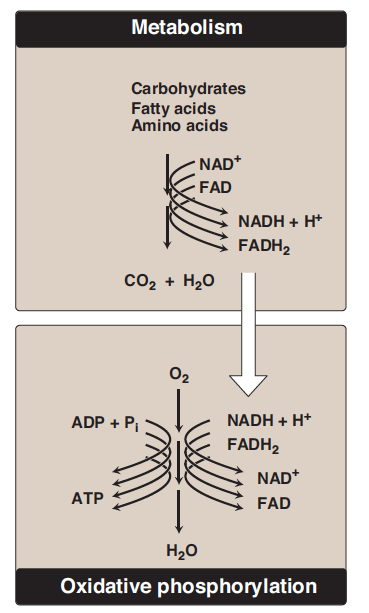 Energy rich
compounds
Transfer of electrons
Energy-rich
Reduced
coenzymes
Oxidation-Reductionin Metabolism
Oxidized
coenzymes
Oxidation / Reduction
Oxidation:
	Loss of hydrogen
	Loss of electrons

Reduction:
	Gain of hydrogen
	Gain of electrons
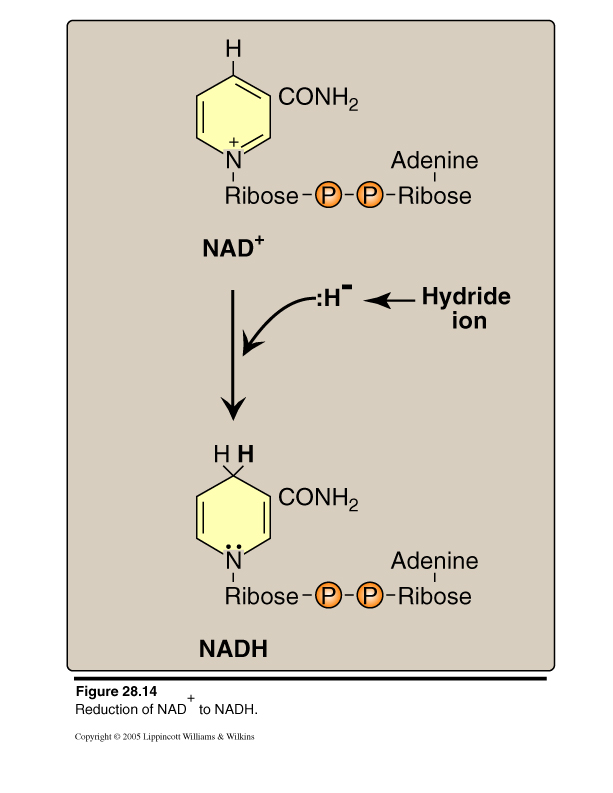 NAD+ / NADH
Regulation of Metabolism
Intracellular signals:
Substrate availability
Product inhibition
Allosteric activators or inhibitors
Intercellular communications:
Chemical signaling (hormones):
Second messenger
cAMP, cGMP
Ca++/phosphatidylinositol
Metabolic Fuel
Carbohydrates and lipids (mainly) and proteins (little extent) are used for energy production
Glucose and fatty acids are a major source of energy
Amino acids are a minor source of energy
Glucose is the major metabolic fuel of most tissues
Electron Transport Chain (ETC)
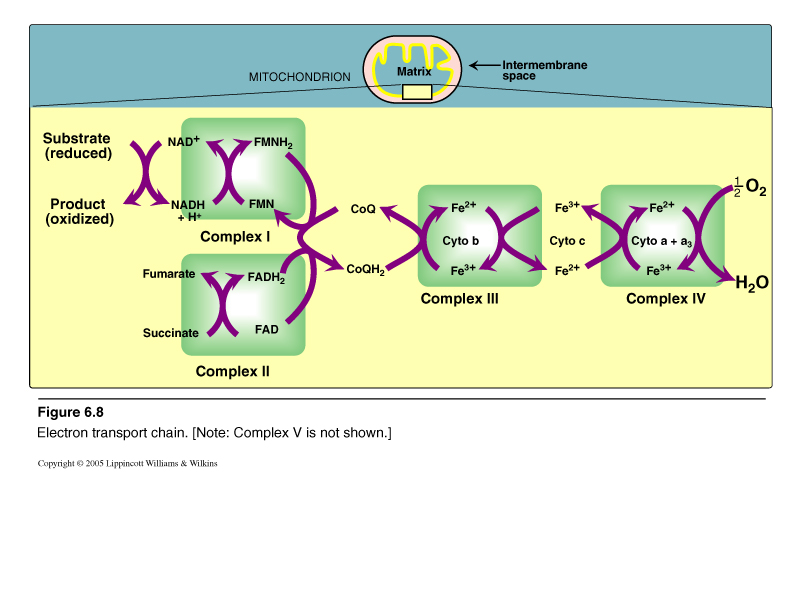 Figure For Illustration only
Non-protein mobile carrier
Sites for ATP Synthesis
Electron transport and ATP synthesis are tightly coupled processes
Take home message
Metabolism is the sum of all biochemical pathways that occur inside the cells
A metabolic pathway is a multistep sequences of enzyme-catalyzed reactions
Catabolism is a convergent process that provides energy to cells in the form of ATP
Anabolism is a divergent process that consumes energy for the synthesis of complex molecules
Metabolic pathways are tightly regulated and highly integrated
ATP is the energy currency of the cells
references
Lippincott’s Illustrated Reviews, Biochemistry, 5th edition, Denise R. Ferrier, Lippincott Williams & Wilkins, USA, pp 91-94.